АКБ, генераторы, регуляторы напряжения
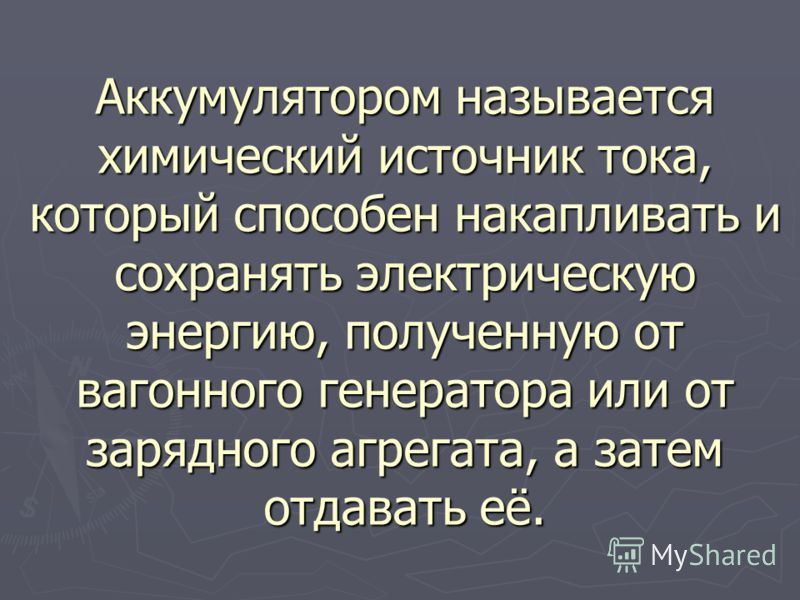 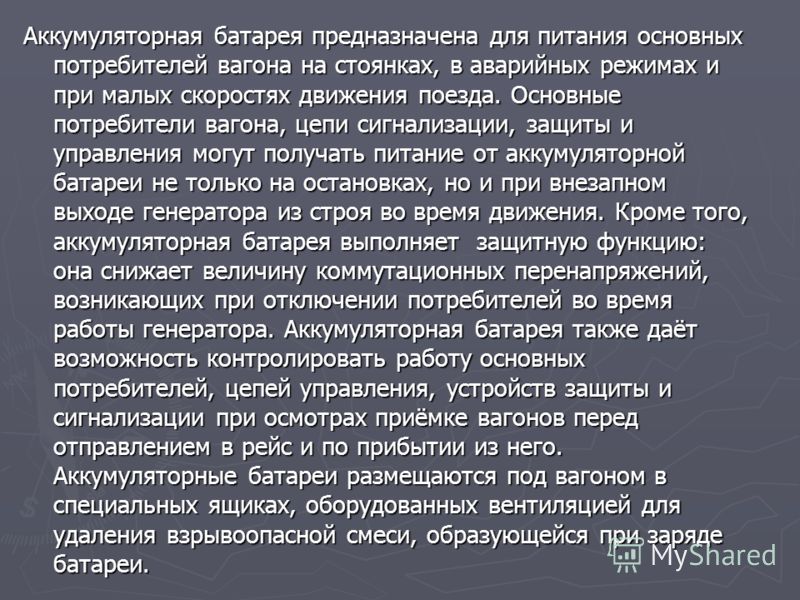 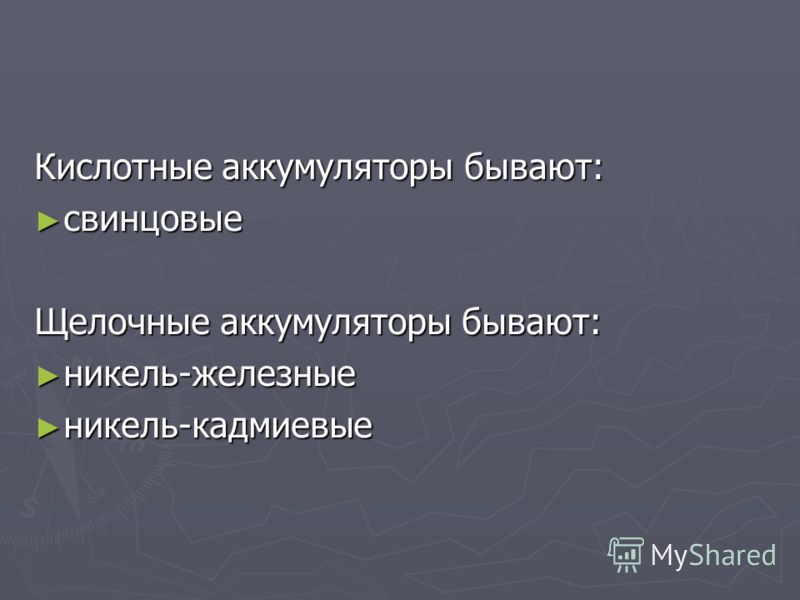 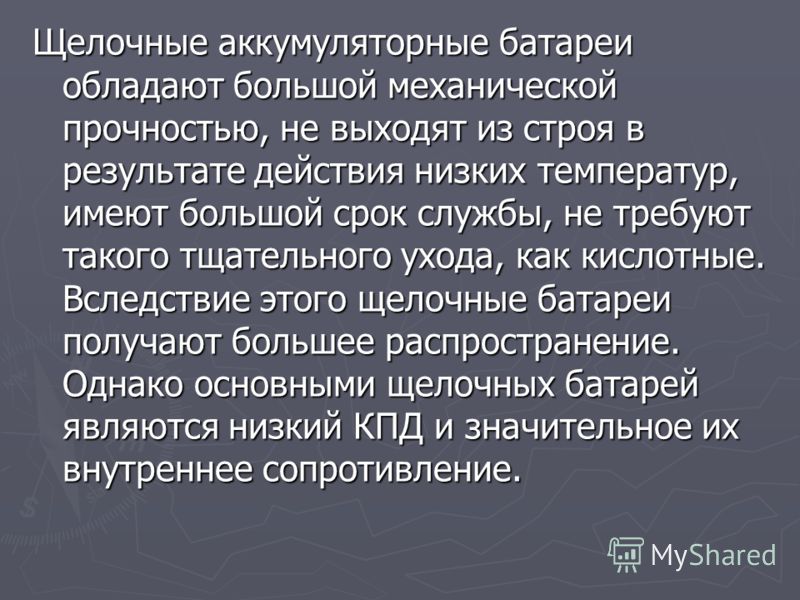 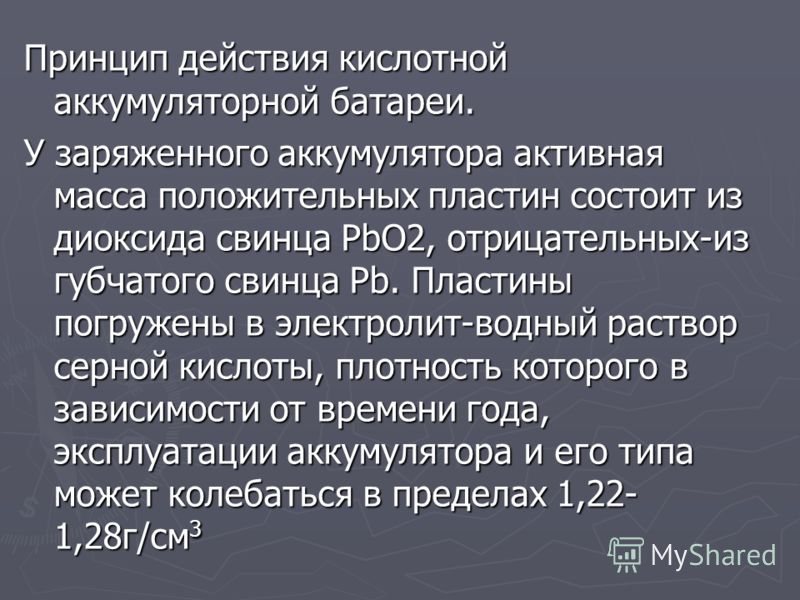 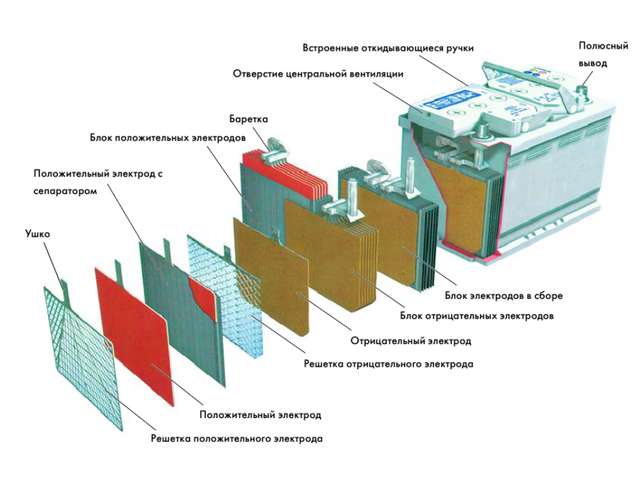 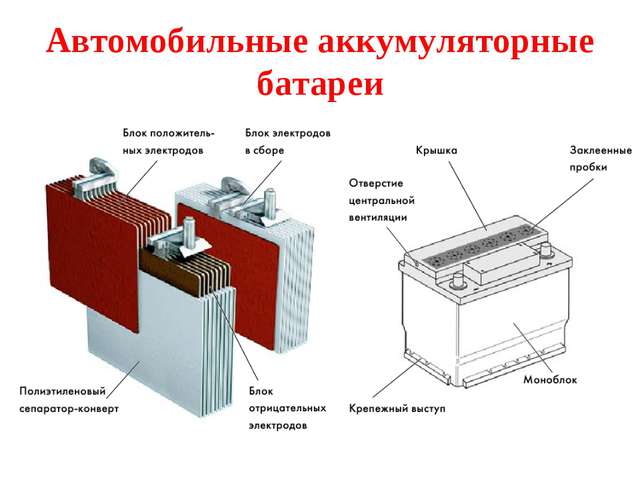 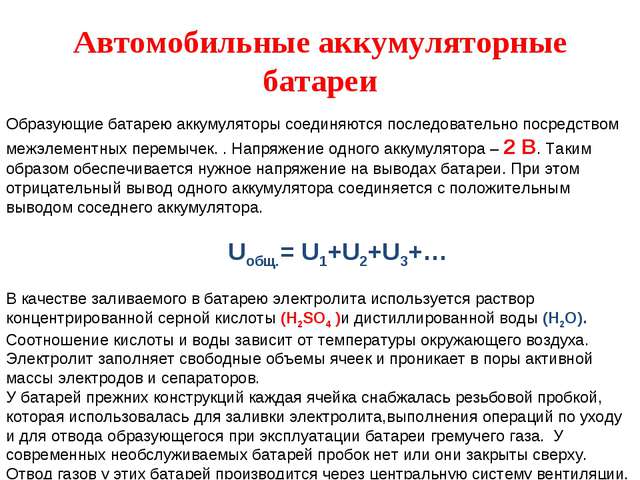 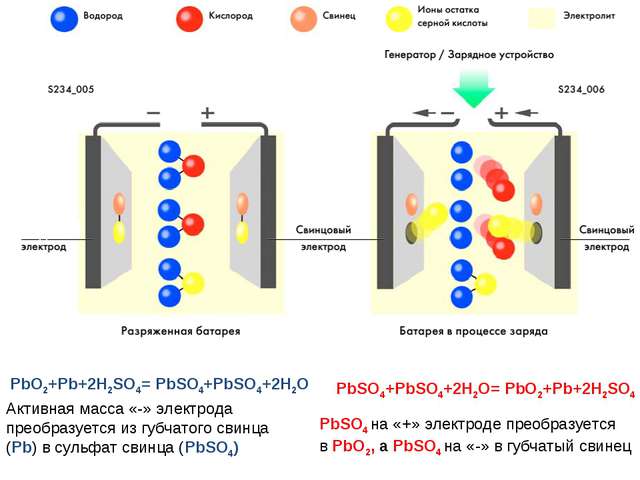 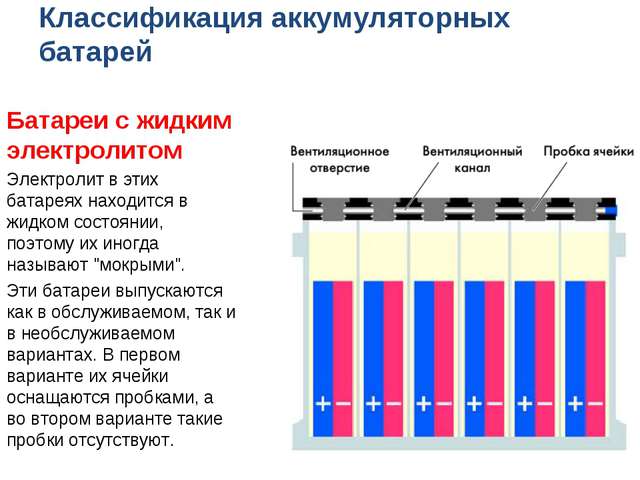 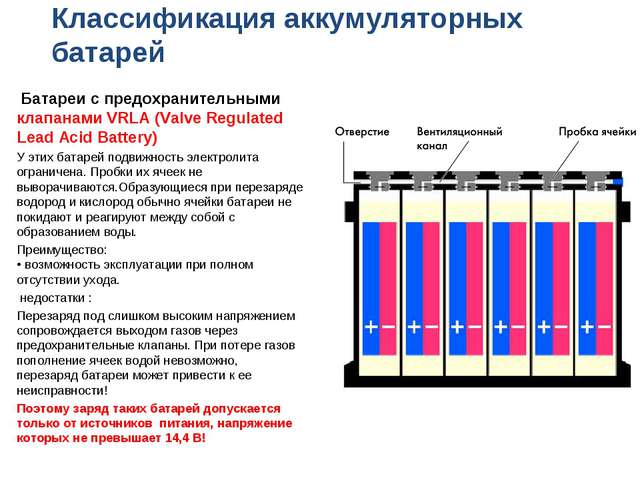 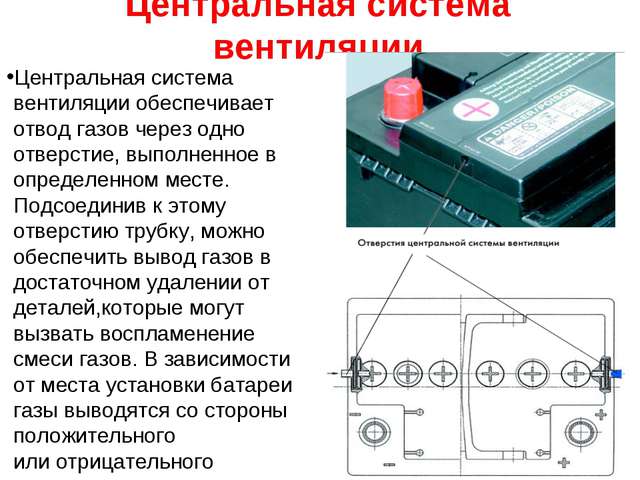 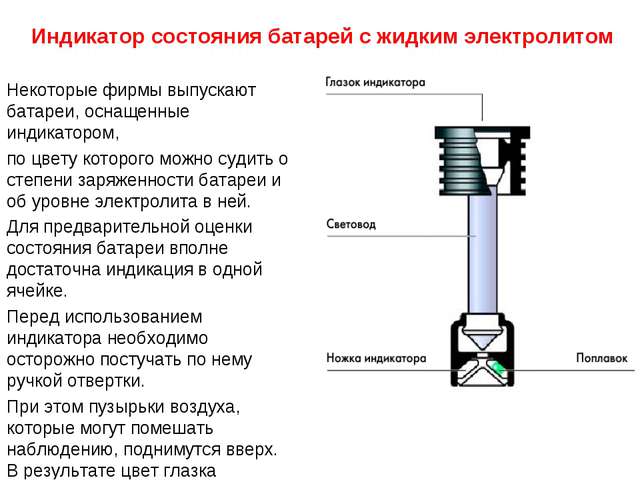 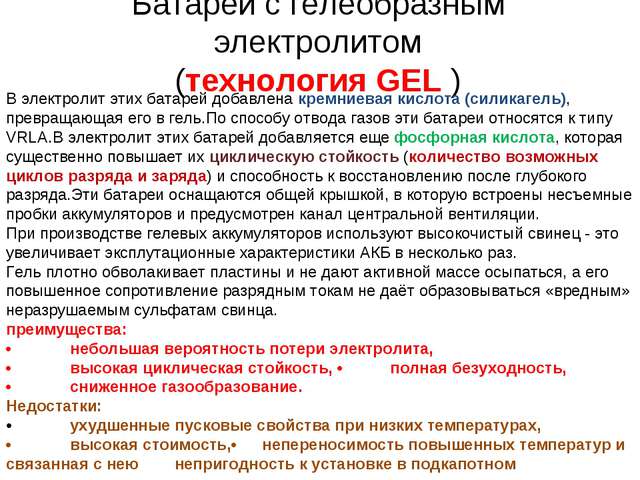 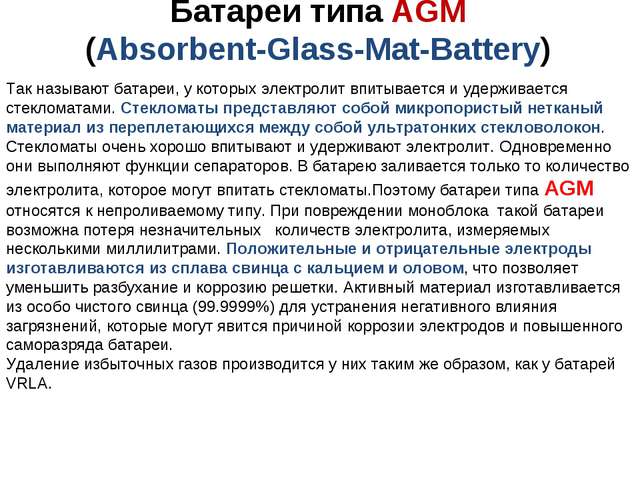 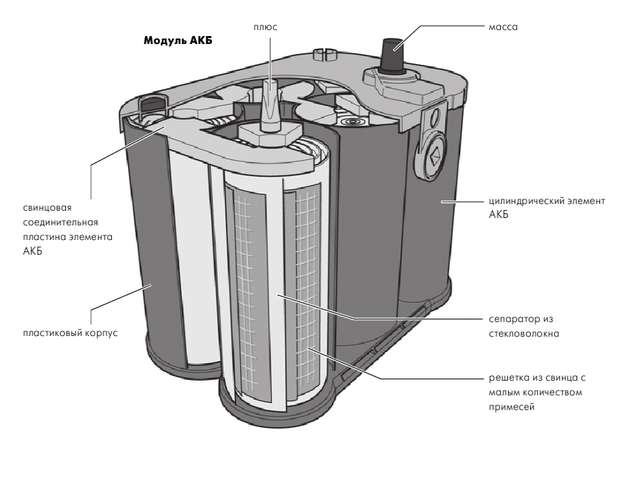 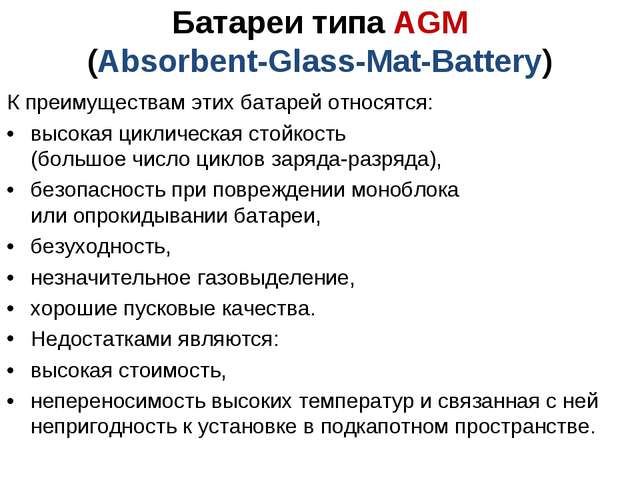 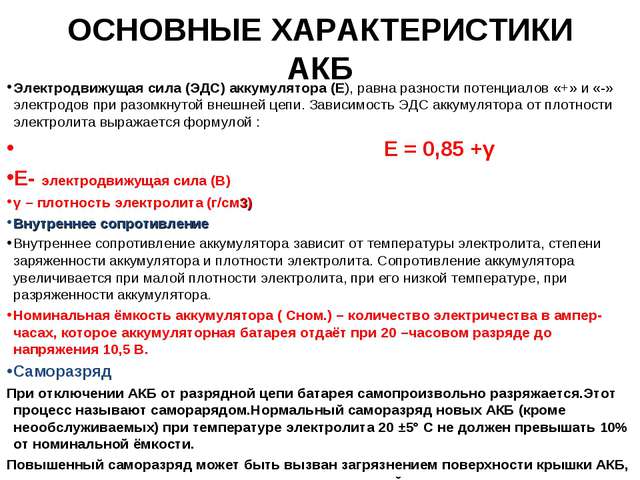 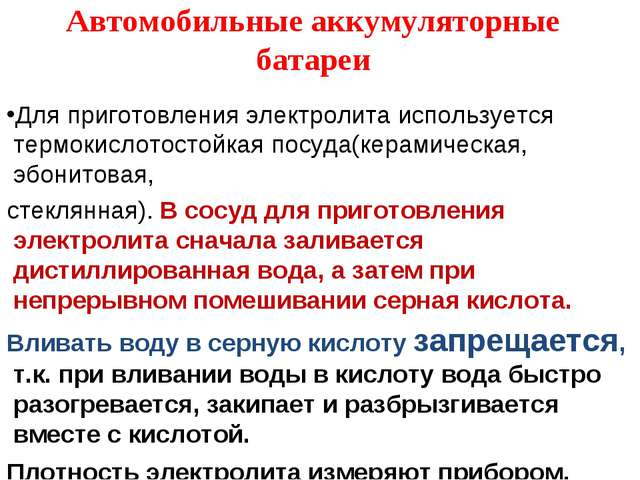 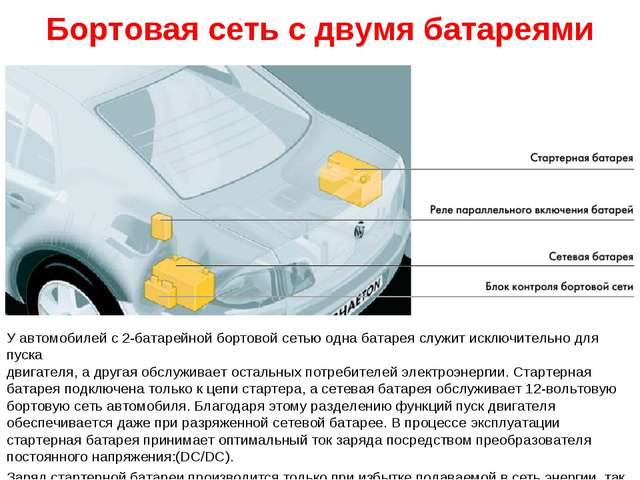 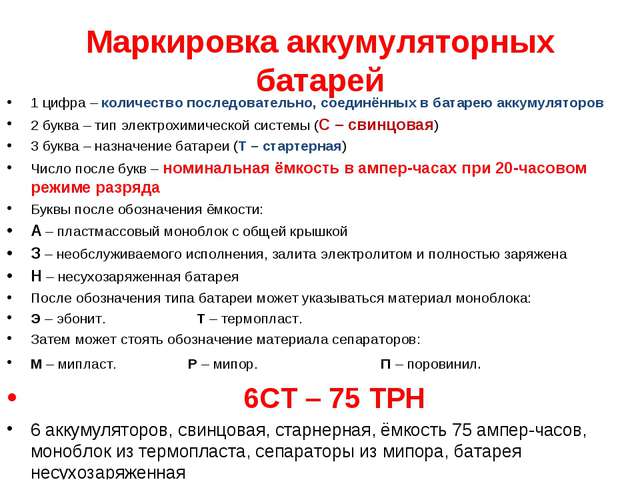 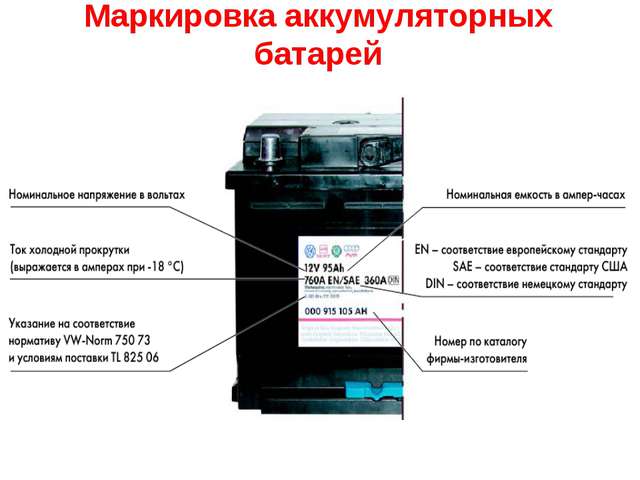 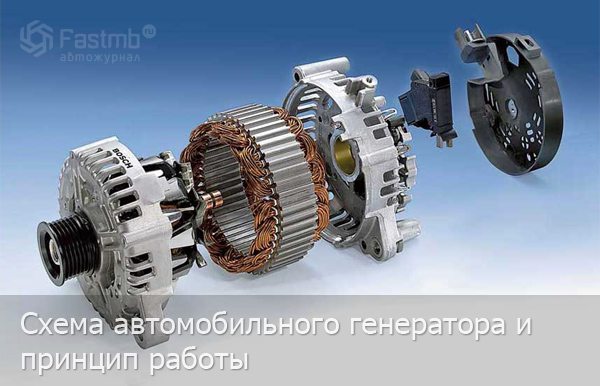 АВТОМОБИЛЬНЫЕ ГЕНЕРАТОРЫ
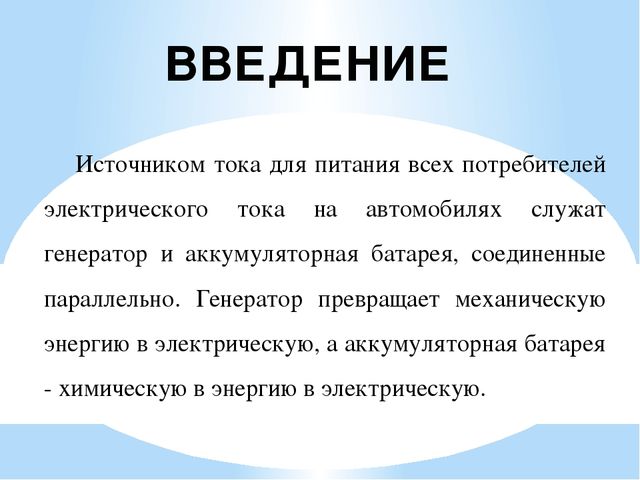 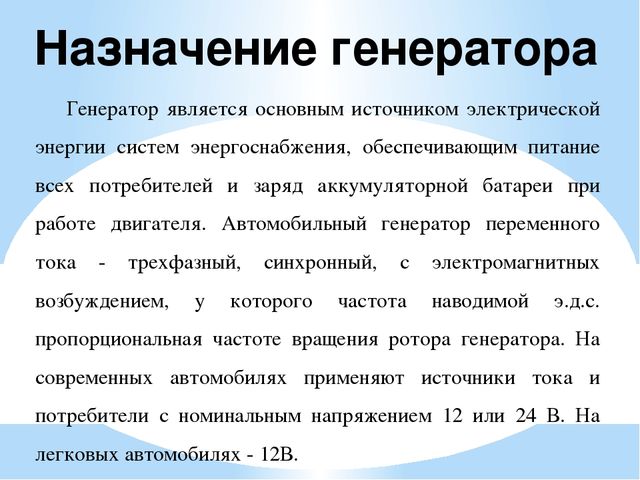 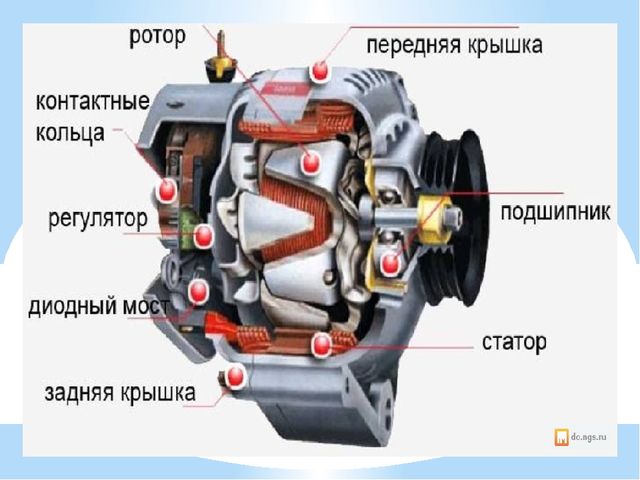 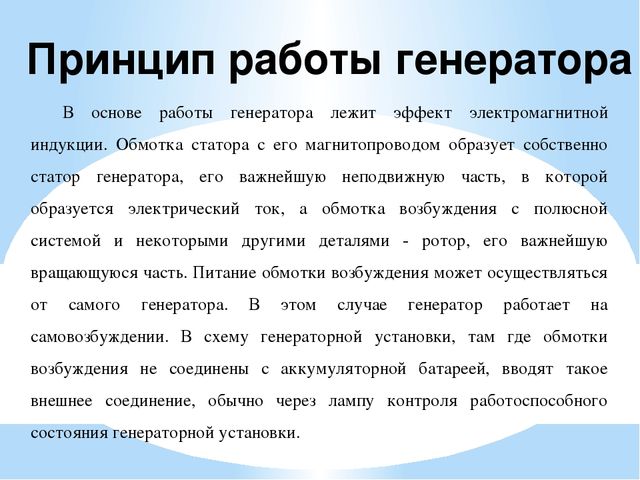 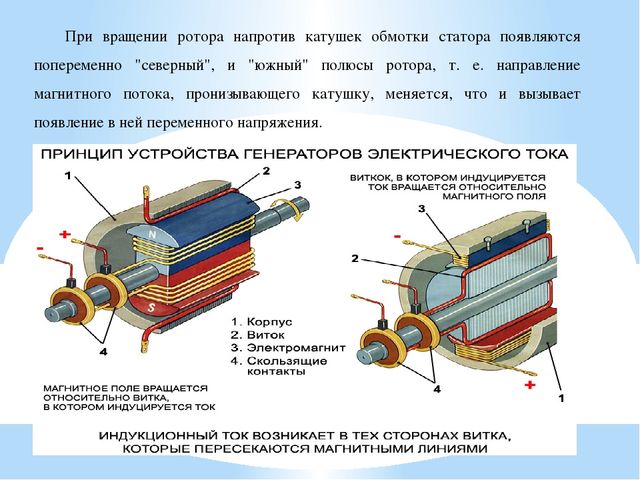 Виды генераторов.
Бесконтактный генератор с возбуждением от постоянных магнитов.
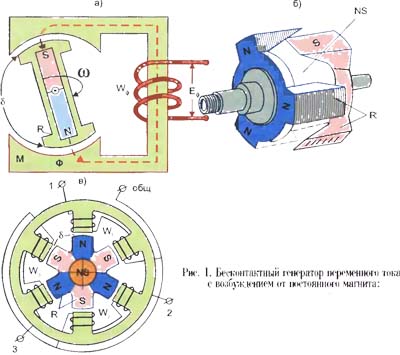 Виды генераторов.
Генератор переменного тока с клювообразным ротором и с контактными кольцами.
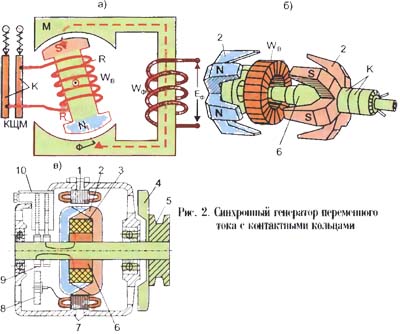 Виды генераторов.
Индукторный генератор переменного тока.
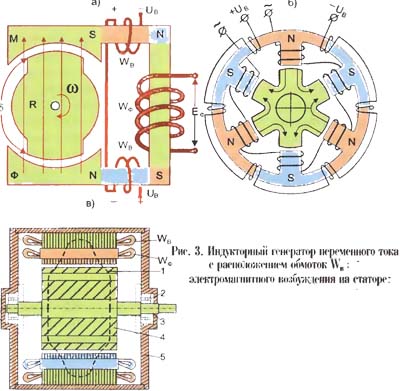 Принципиальная схема генераторной установки
Uф1 — Uф3 - напряжение в обмотках фаз: 
Ud - выпрямленное напряжение; 
1, 2, 3 - обмотки трех фаз статора: 
4 - диоды силового выпрямителя; 
5 - аккумуляторная батарея; 
6 - нагрузка; 
7 - диоды выпрямителя обмотки возбуждения; 
8 - обмотка возбуждения; 
9 - регулятор напряжени
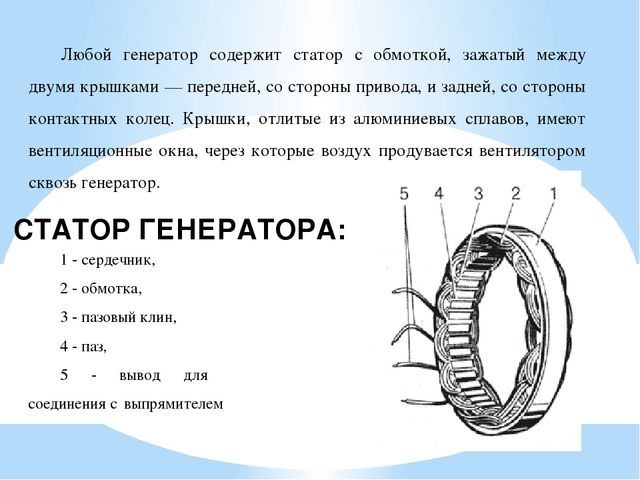 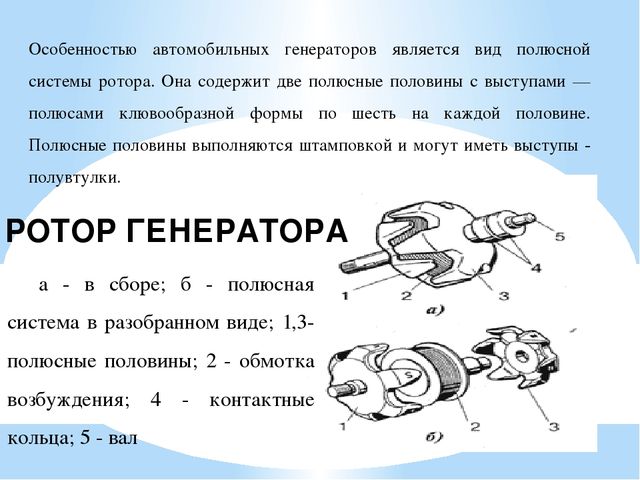 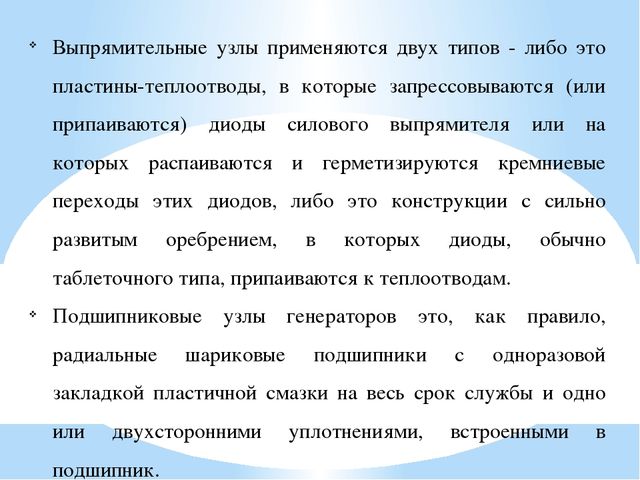 Система охлаждения генераторов
а - генераторы обычной конструкции; 
б - генераторы для повышенной температуры в подкапотном пространстве; 
в - генераторы компактной конструкции
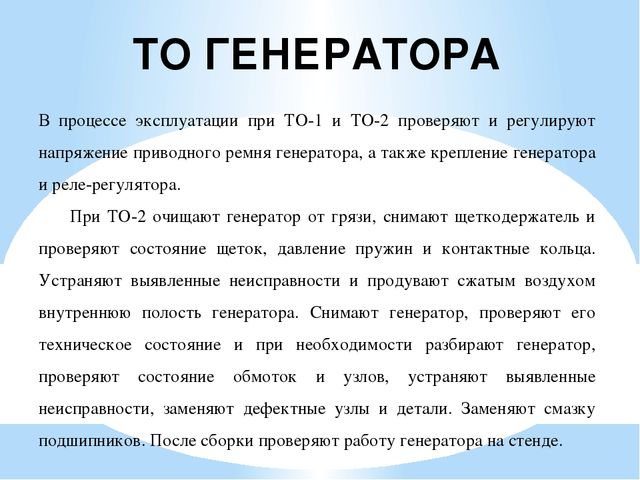 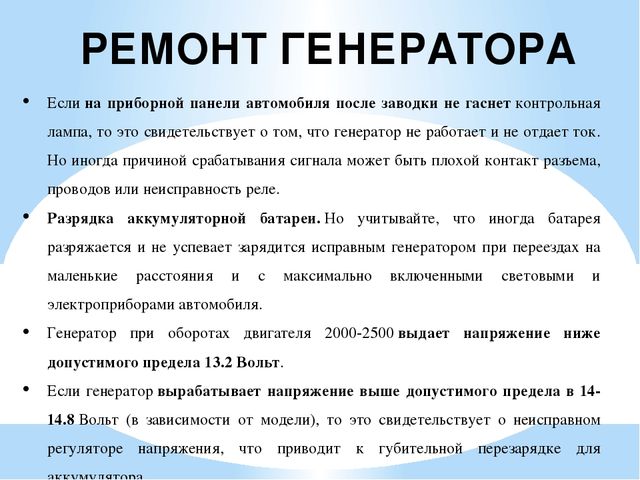 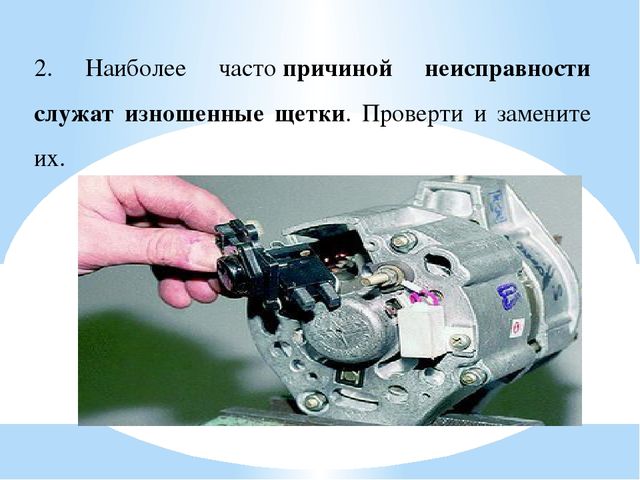 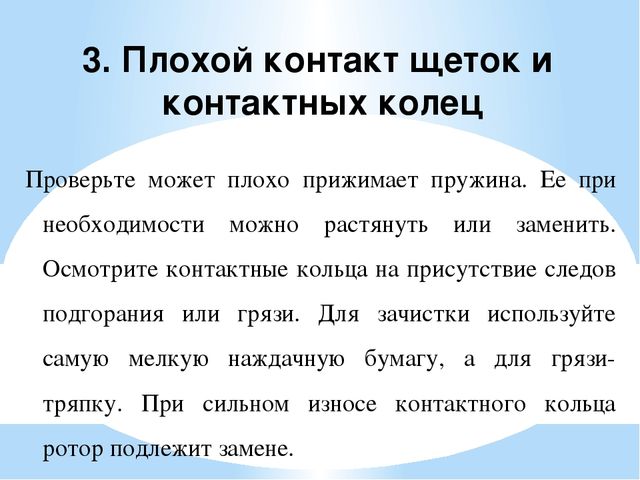 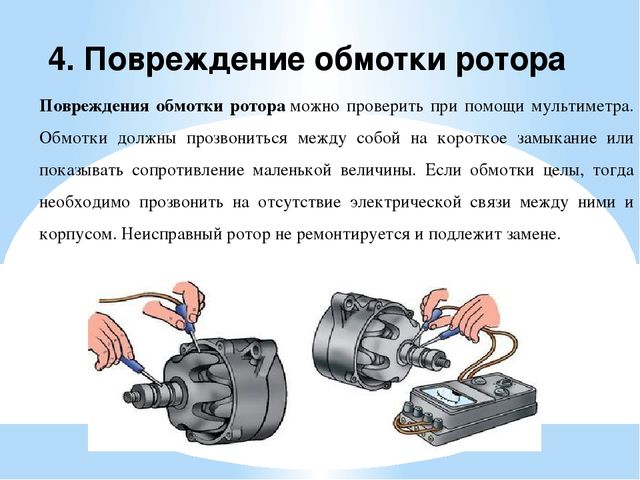 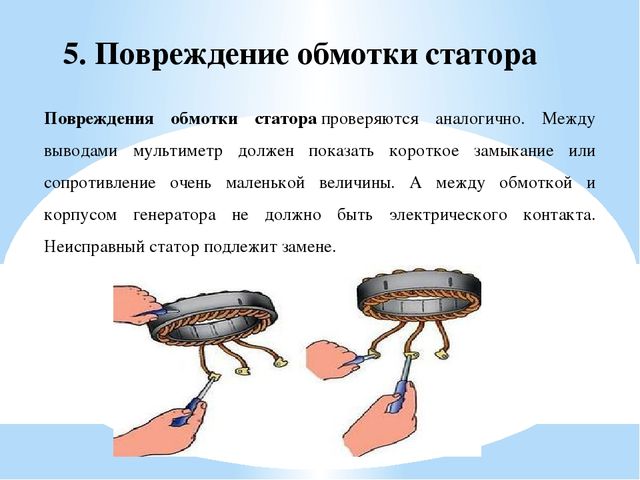 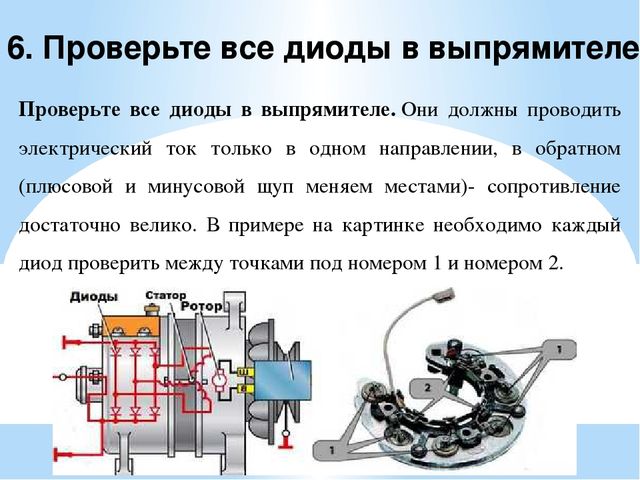 Регуляторы напряжения
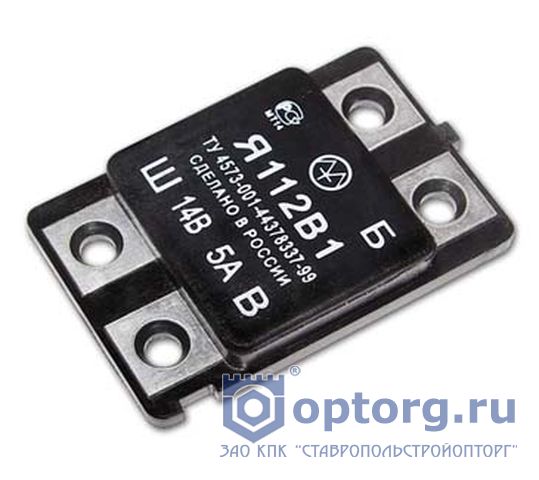 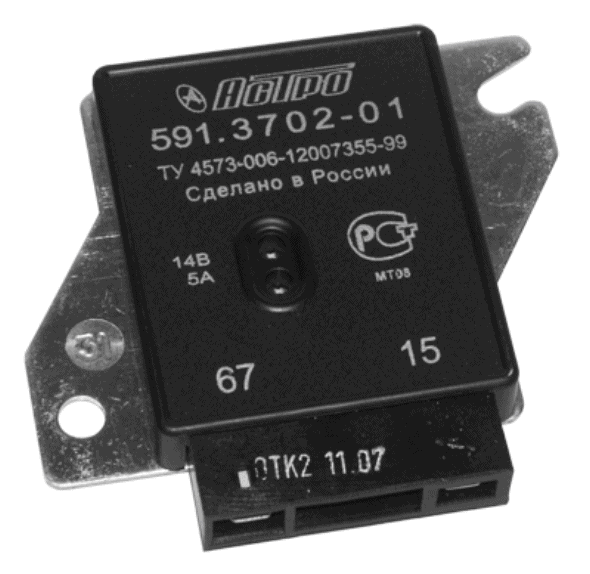 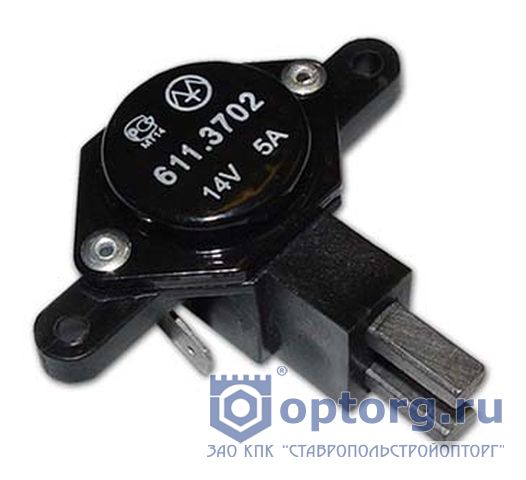 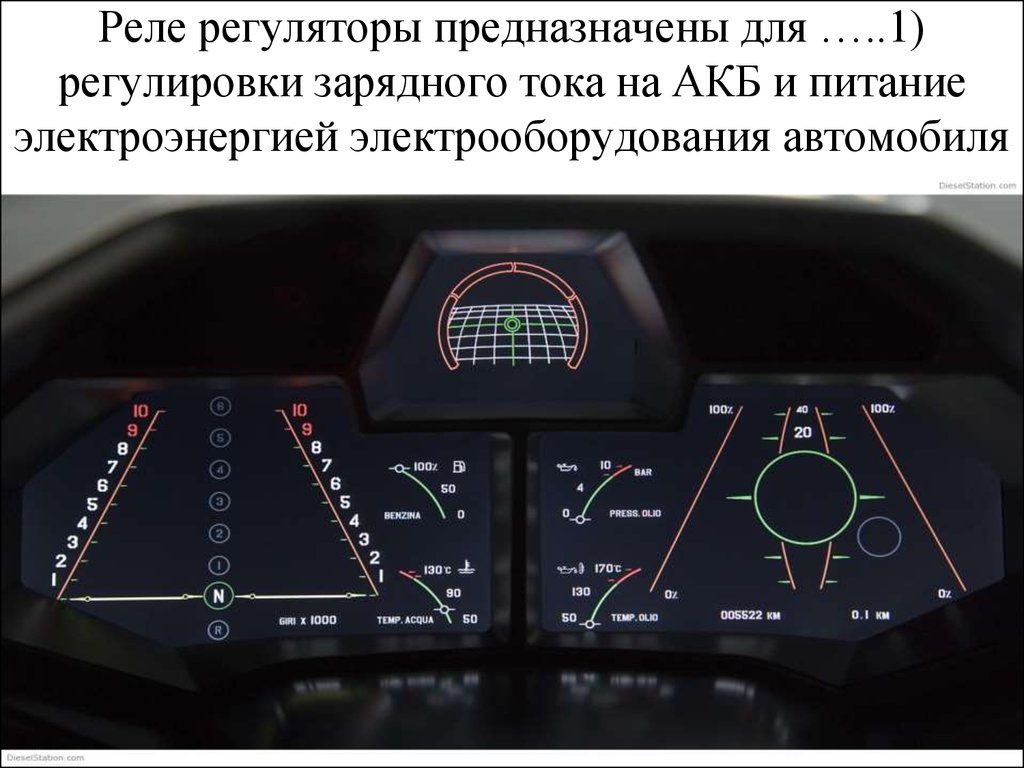 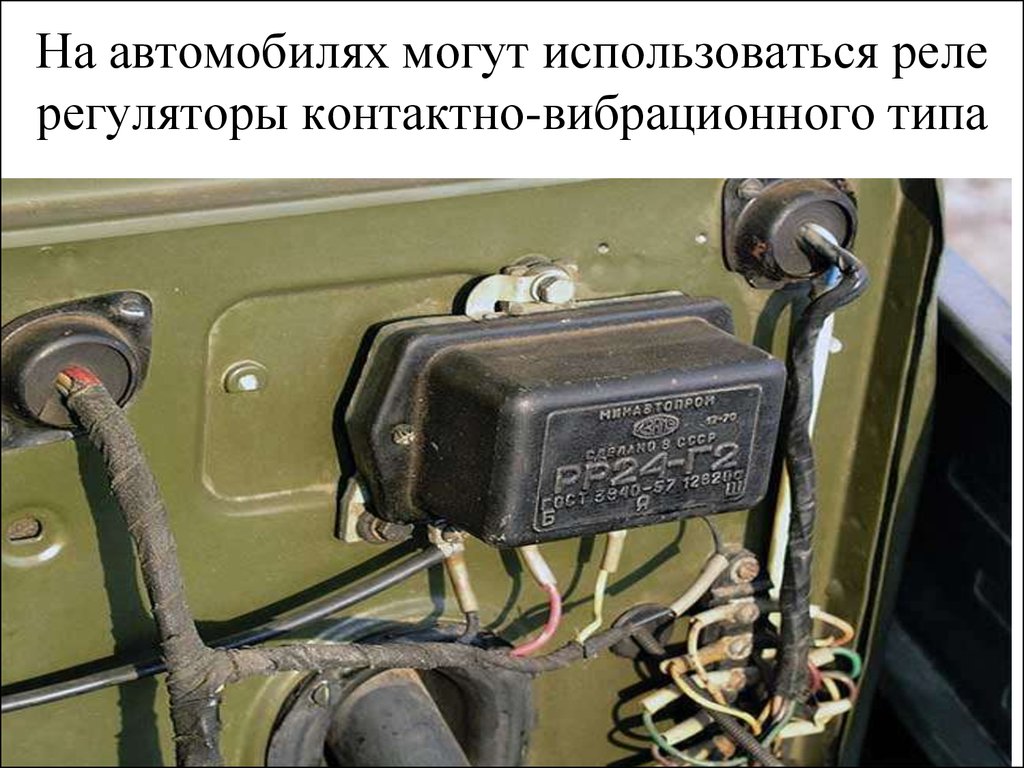 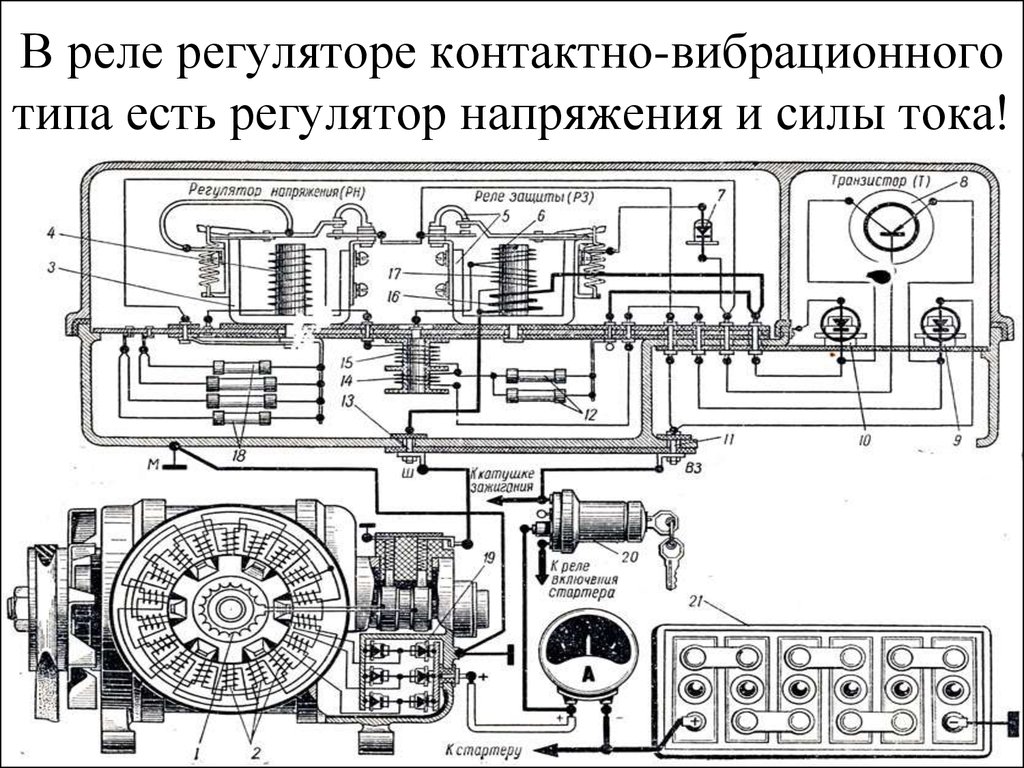 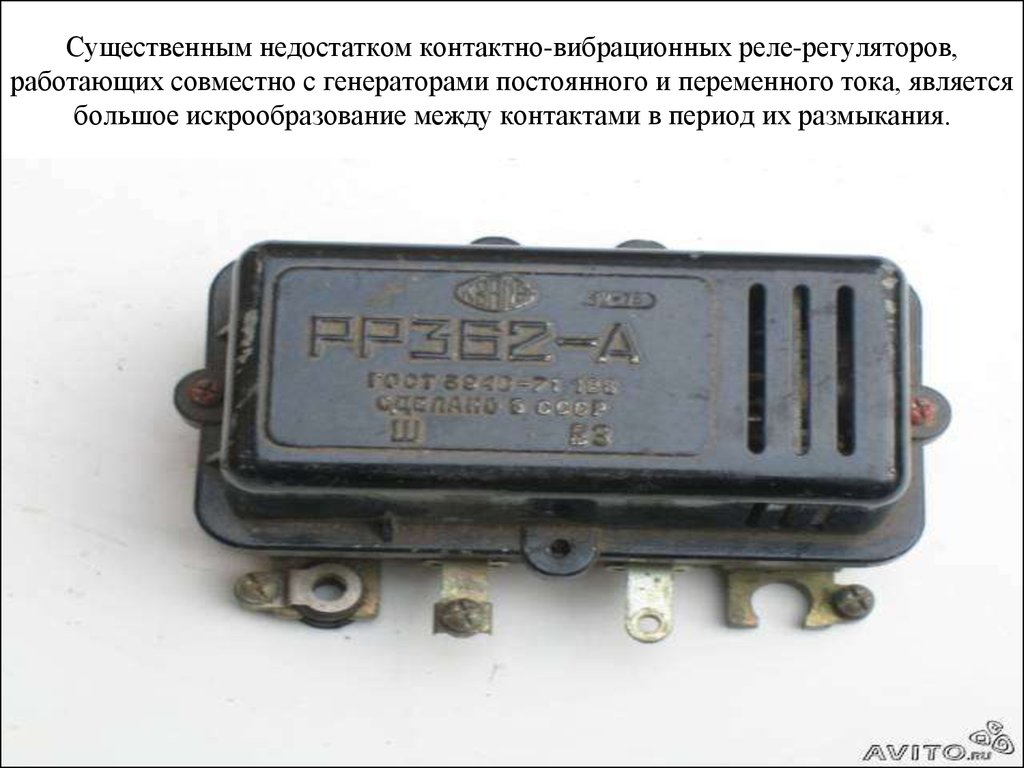 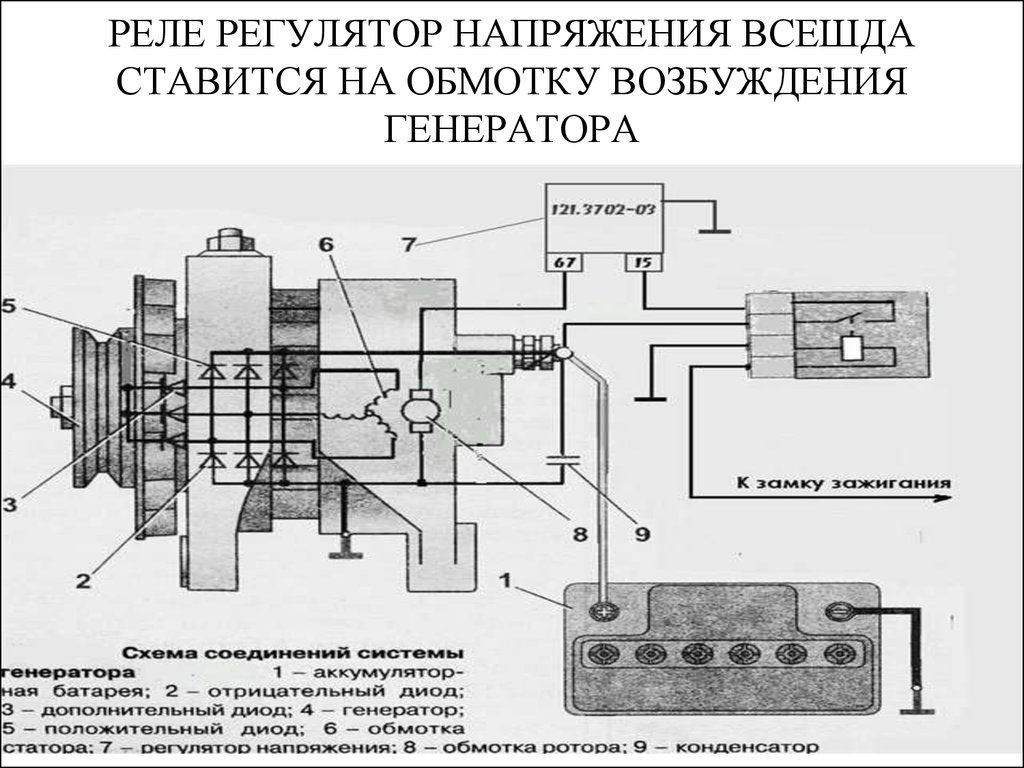 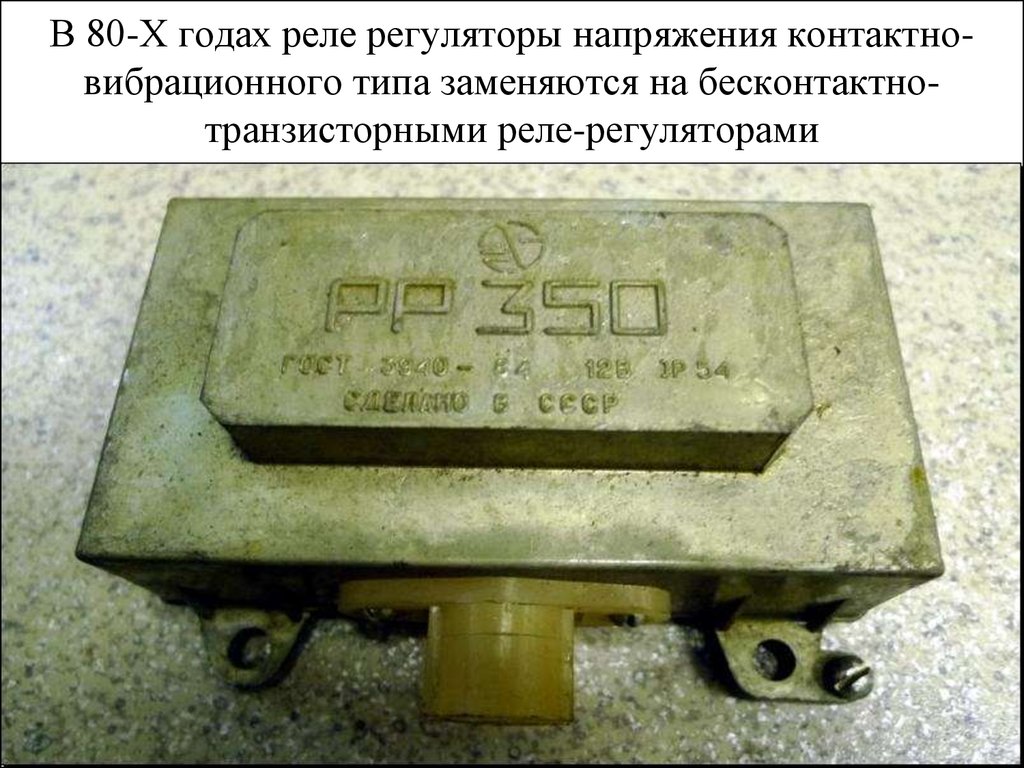 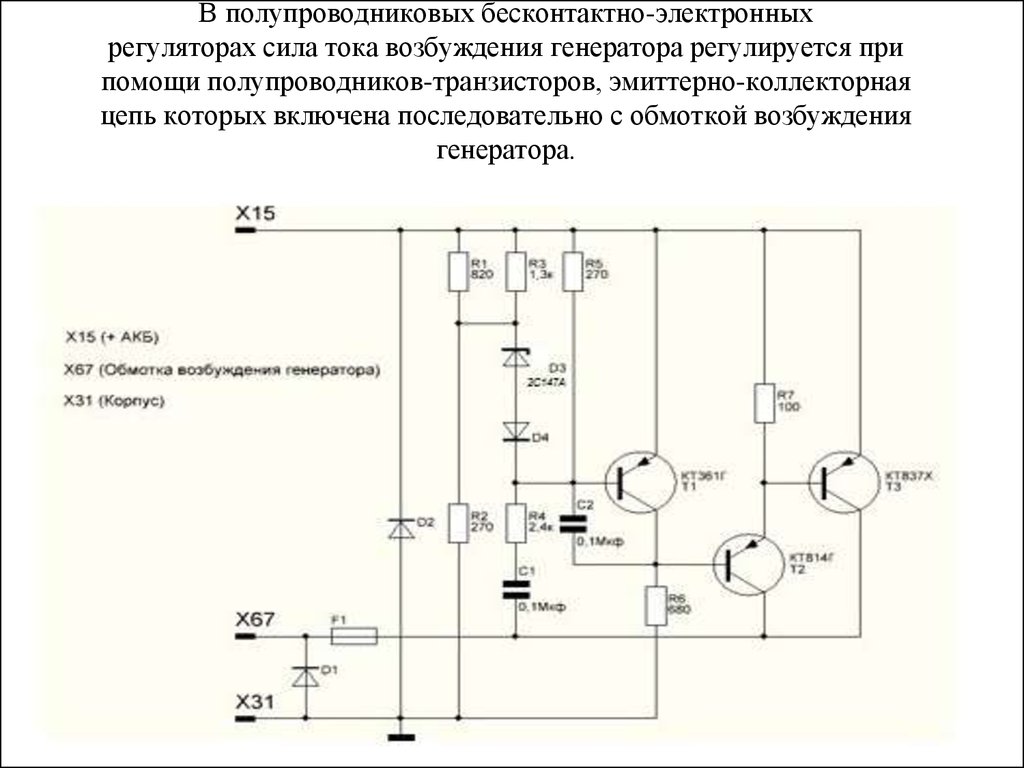 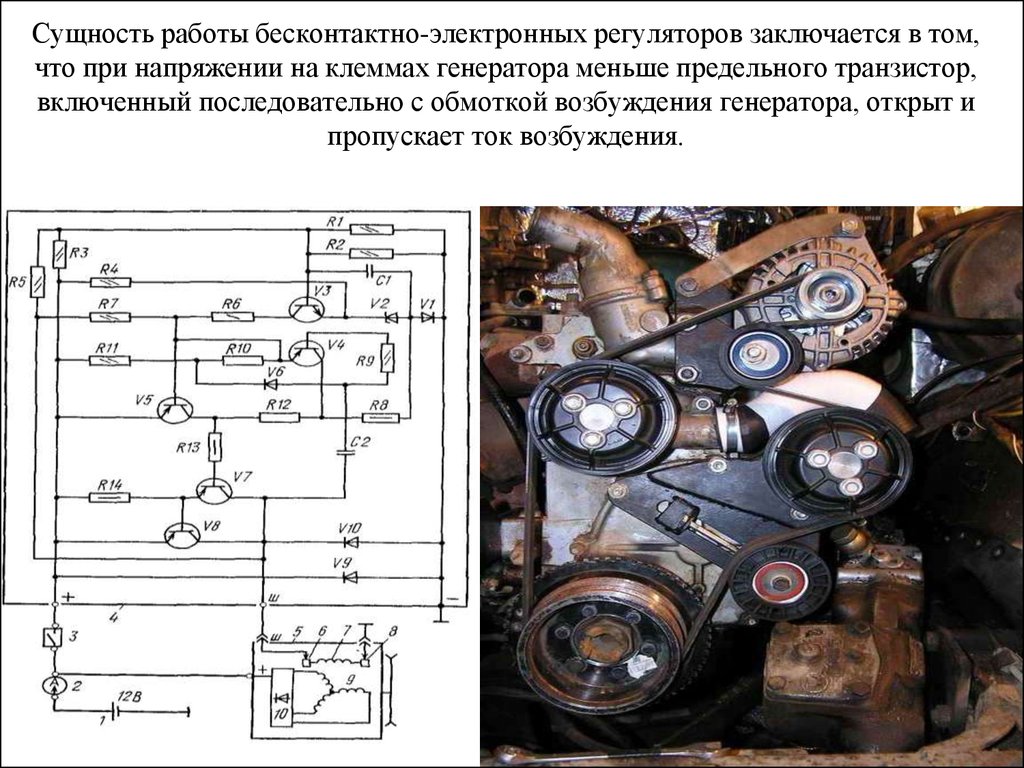 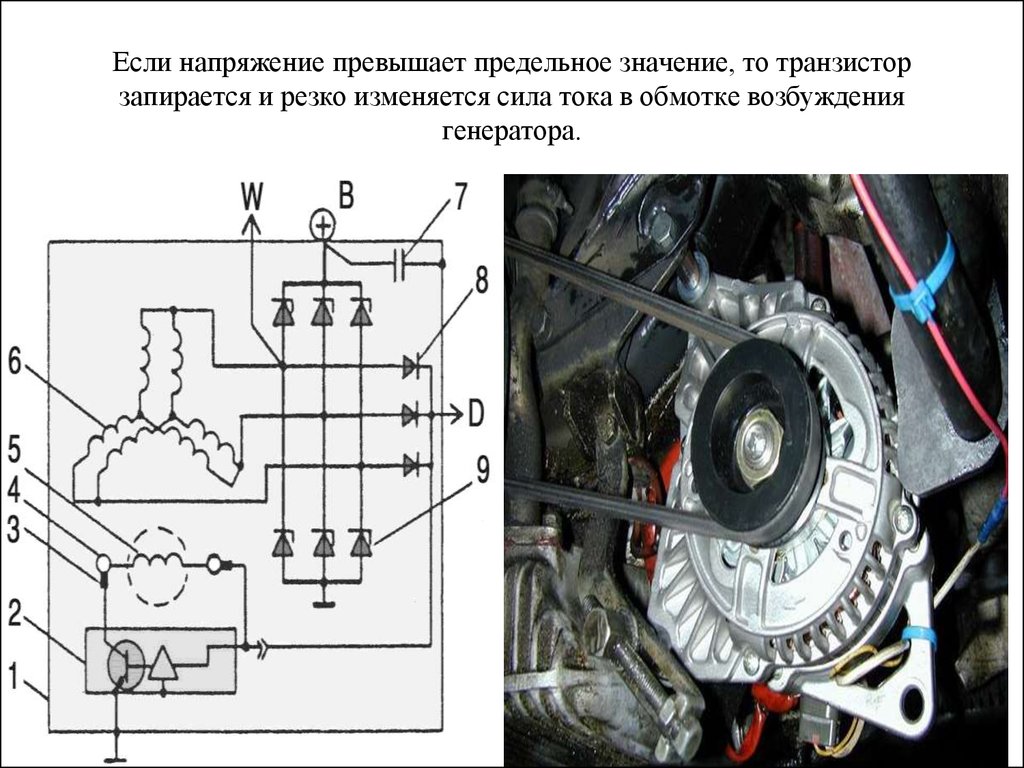 Проверка регуляторов напряжения
а - обмотки возбуждения выключателя между выводами "Ш" и "+"; 
б - обмотки возбуждения выключателя между выводами "Ш" и "-"; 
в - регулятора 17.3702 в сборе с щеткодержателем.